Люди учатся, 
когда они учат…
                        Сенека
Наставничество молодых специалистов
Заседание ШМО учителей русского языка, литературы, истории и географии
29 октября.
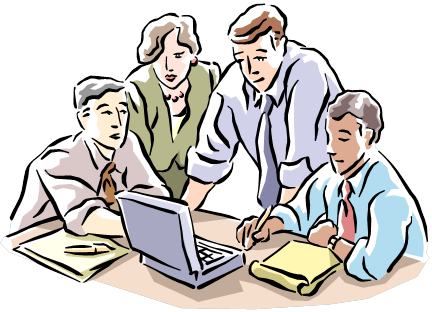 Притча о наставнике   Наставник часто говорил своему ученику, что для достижения цели нужно научиться отбрасывать все, что не является необходимым. Ученик хорошо запомнил слова Учителя, но никак не мог понять, как отличить, что является и что не является необходимым, а наставник никогда  не объяснял ему этого, ссылаясь на то, что жизнь сама этому научит. Однажды, когда Учитель и ученик гуляли в горах, на них неожиданно напал разъяренный тигр. Учитель спокойно сошел с тропы, а тигр погнался за учеником. Ученик бросил свой меч и священные амулеты, разорвал в клочья одежду, продираясь через кусты, но все-таки сумел спастись, взобравшись на высокое дерево. Через некоторое время тигр ушел, но ученик боялся спуститься вниз, пока не заметил, что к дереву приближается наставник. Учитель, посмотрев на испуганного ученика, рассмеялся и сказал:- Вот ты и научился отбрасывать все, что не является необходимым для достижения цели и это спасло тебя.- Учитель, - возразил ученик, - но ты не потерял ни меча, ни одежды и даже не попытался убежать, а тигр тебя не тронул. Почему так случилось?- Я отбросил свой страх, и тигр просто не заметил меня, так как это и было моей целью, - ответил наставник. - Вот и тебе следует научиться прежде всего правильно выбирать цель, а потом уже что-то отбрасывать для ее достижения, если это вообще окажется нужным.
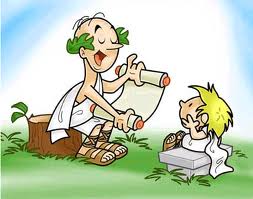 Цели наставничества- формировать у молодых учителей потребность в непрерывном самообразовании;- помогать  учителю, опираясь в своей деятельности на достижения педагогического  педагогической науки  и передового педагогического опыта, творчески внедрять идеи в учебно-воспитательный процесс;- способствовать формированию у педагога индивидуального стиля творческой деятельности.
Принципы наставничества
-  Добровольность-  Гуманность-  Соблюдение прав молодого специалиста-  Конфиденциальность-  Ответственность-  Искреннее желание  помочь  в преодолении     трудностей-  Взаимопонимание-  Способность видеть личность
Формы работы- наставничество;-   консультации;-   взаимопосещение уроков;-   проведение мастер-классов;-   анкетирование;-   самообразование;-   беседы; -   психологические тренинги;-   творческие лаборатории; -   психолого­педагогические деловые игры; -  диспуты; -  конкурсы; -   круглые столы совместно с родителями и учениками;-  «мозговые штурмы»;-   разработка и презентация моделей уроков